Stellingen Positief & Kritisch & Neutraal
Les 5
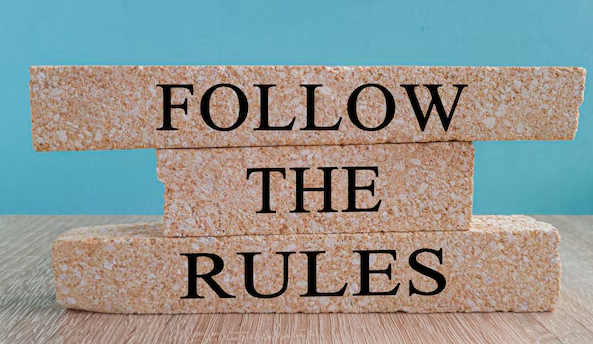 "Iedereen moet dezelfde regels volgen, ongeacht hun achtergrond of omstandigheden."
"Het is de verantwoordelijkheid van studenten om inclusie te bevorderen, niet van de school."
"Inclusie betekent niet altijd dat iedereen overal bij moet passen."
"Een inclusieve samenleving begint al bij de opvoeding thuis."
"Technologie kan een belangrijke rol spelen in het bevorderen van inclusie in het onderwijs."
“Wanneer ieder in dezelfde God/ Allah gelooft, zijn er geen problemen.”
"Een diverse klasgroep bereidt studenten beter voor op de echte maatschappij."
"Inclusieve werkplekken leiden tot meer creativiteit en innovatie."
"Iedereen heeft recht op gelijke kansen, ook als dat extra ondersteuning vraagt."
"Docenten spelen een belangrijke rol in het bevorderen van inclusiviteit in de klas."
“Inclusiviteit zorgt voor minder pestgedrag, er is namelijk acceptatie van de ander die anders is.”
"Inclusie gaat vaak ten koste van het onderwijsniveau voor andere studenten."
"Studenten met speciale behoeften worden niet altijd goed begrepen door hun medestudenten”
“Inclusie is vooral een ideaalbeeld dat in de praktijk moeilijk te realiseren is. “
Film:  over inclusie voor mensen met een EMB
“Inclusie is alleen realiseerbaar wanneer mensen geloven; ‘heb elkaar lief’ “.